Understand your Bible
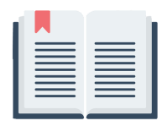 Session 24 Acts 2
Welcome
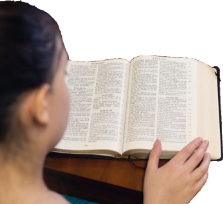 understandyourbible.org
1
Understand your Bible
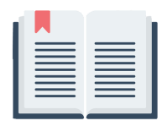 Session 24 Acts 2
What we will see in this chapter:
The special powers the apostles received
What Peter taught
What happened as a result of Peter’s teaching
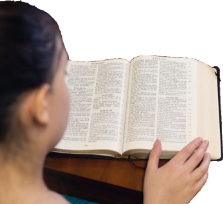 understandyourbible.org
2
Understand your Bible
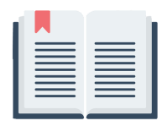 Session 24 Acts 2
Let us read Acts 2
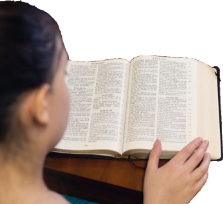 understandyourbible.org
3
Understand your Bible
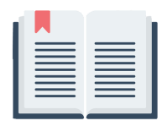 Session 24 Acts 2
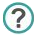 2. Questions
v 1 to 3. What happened on the day of Pentecost?
When all the believers were gathered together, there was a sound like a strong wind. It filled the whole building. Then tongues like fire sat on all of them. 
v 4 to 11. What happened then and what were they able to do?
They were filled with the Holy Spirit. They then began to speak in the languages of the people who had come to Jerusalem from many nations.
12 and 13. How did the people react?
Some were amazed; others accused the apostles of being drunk.
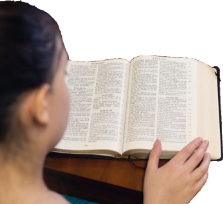 understandyourbible.org
4
Understand your Bible
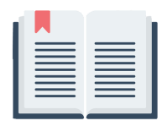 Session 24 Acts 2
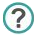 2. Questions
v 14 to 21. What did Peter say was happening?
Peter explained that they had just seen God’s Spirit being given as predicted by the Old Testament prophet Joel.
v 22 to 24. What did Peter tell them about Jesus?
Peter told them that Jesus:
did many miracles and signs by God’s power
was killed by wicked men
was not worthy of death, so God raised him from the dead
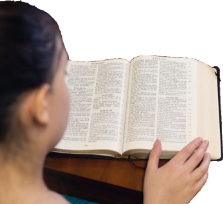 understandyourbible.org
5
Understand your Bible
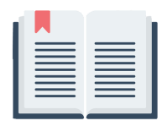 Session 24 Acts 2
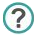 2. Questions
v 25 to 31. What did Peter say about David and what he foretold?
He said that David:
had died and that they still had his tomb
was a prophet
was promised by God that the Christ would be a descendant of his who would sit on his throne
foretold the resurrection of the Christ
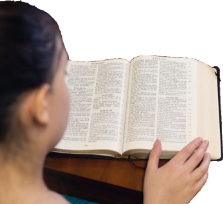 understandyourbible.org
6
Understand your Bible
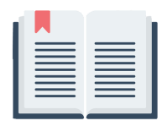 Session 24 Acts 2
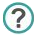 2. Questions
v 32 to 36. What more did Peter say about Jesus?
Peter went on to tell them that Jesus was the Christ who:
was raised to sit at God’s right hand
received from God the promise of the Holy Spirit
had now given the apostles the Holy Spirit as they had just witnessed
had been made Lord and Christ by God
was the man they had just crucified
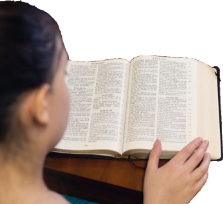 understandyourbible.org
7
Understand your Bible
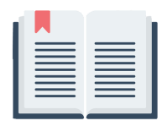 Session 24 Acts 2
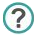 2. Questions
v 37 to 40. What did Peter tell them to do?
He told them all to repent, and be baptised in the name of Jesus Christ for the forgiveness of sins so that they could save themselves from their crooked generation.
v 41 to 47. What did those who responded to Peter do?
The newly baptised believers had as their basis the apostles' teaching. They regularly met for breaking of bread and prayer. They shared everything and met together in the temple.
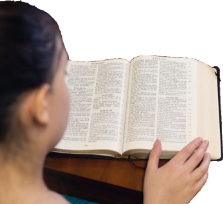 understandyourbible.org
8
Understand your Bible
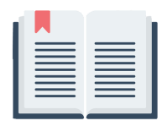 Session 24 Acts 2
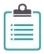 3. First-century Christian beliefs in this chapter.
Verse(s)
Belief(s)
v 22
The signs and wonders that Jesus of Nazareth did were a witness that he was approved by God.
v 23 and 24
Jesus' death was in God's plan, God then raised him from the dead.
v 29 to 31
Because of the promises God had made to him, David spoke about the resurrection of Jesus Christ.
understandyourbible.org
9
Understand your Bible
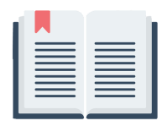 Session 24 Acts 2
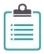 3. First-century Christian beliefs
Verse(s)
Belief(s)
v 34 to 36
David said that God told his "Lord" to sit by God’s right hand till his enemies were defeated. God had made Jesus, whom they killed, both Lord and Christ.
v 37 and 38
There is a need for all to repent and be baptised.
understandyourbible.org
10
Understand your Bible
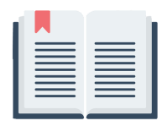 Session 24 Acts 2
Comments or questions
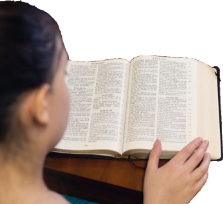 understandyourbible.org
11